Занятие 
на развитие грамматического строя речи для детей дошкольного возраста на тему «Посуда»
Подготовила:
учитель-дефектолог 1 кв. категории Конакова В.В.
Здравствуйте, ребята! Я бабушка Федора. 
У меня убежала вся посуда!
 Помогите мне ее собрать, пожалуйста!
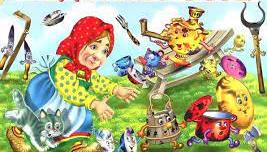 Дидактическая игра «Жадина»
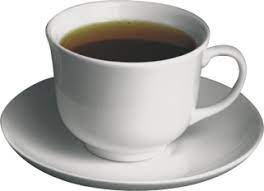 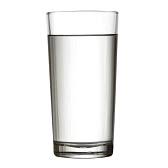 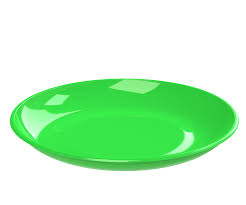 Моё блюдце
Мой стакан
Моя тарелка
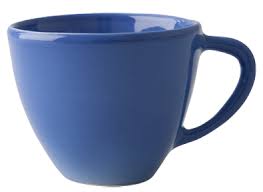 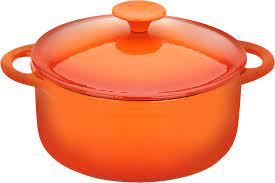 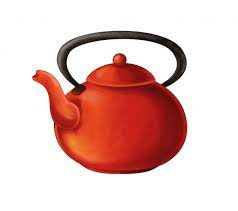 … чашка
… кастрюля
… чайник
Дидактическая игра «Из чего какой?»
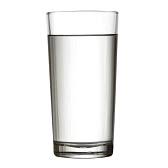 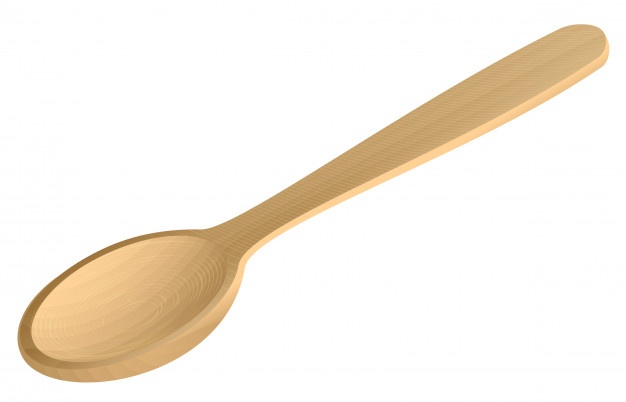 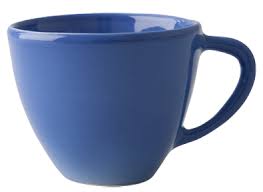 Стакан из стекла (какой?) стеклянный
Ложка из дерева (какая?) деревянная
Чашка из фарфора (какая?) …
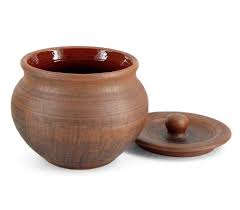 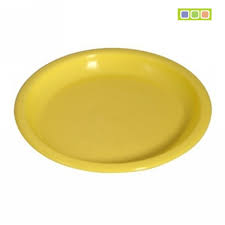 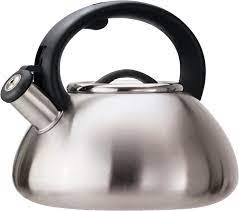 Горшочек из глины (какой?) …
Тарелка из пластика (какая?) …
Чайник из металла (какой?) …
Ох, устала я… Давайте отдохнём!
Вот большой стеклянный чайник,               «надуть» живот, одна рука на поясеОчень важный, как начальник.                     другая рука — изогнута, как носикВот фарфоровые чашки,                                приседатьОчень хрупкие, бедняжки.                            руки на поясеВот фарфоровые блюдца,                              кружитьсяТолько стукни — разобьются.                      рисуя руками кругВот серебряные ложки,                                потянуться, руки сомкнуть над головойВот пластмассовый поднос —Он посуду нам принес.                                 сделать большой круг
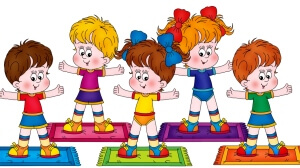 Дидактическая игра «Назови ласково»
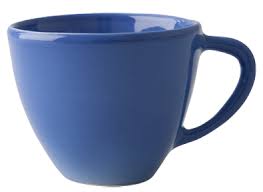 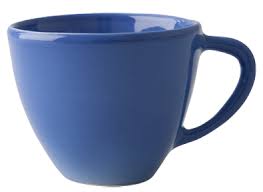 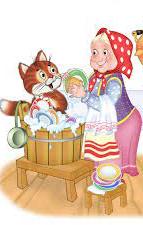 Чашечка
Чашка
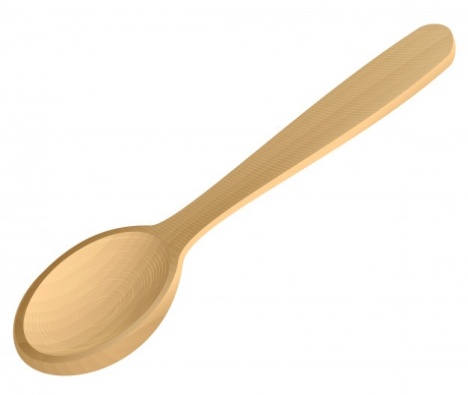 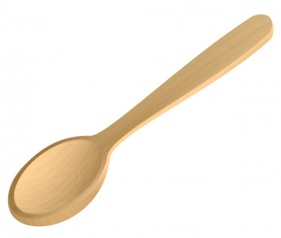 Ложечка
Ложка
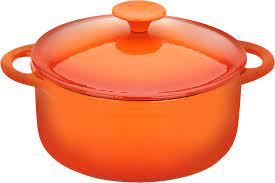 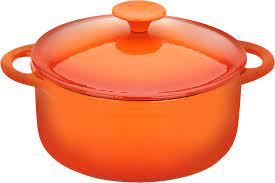 Кастрюля
…
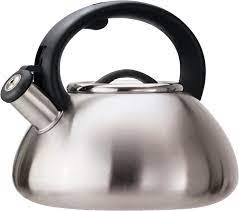 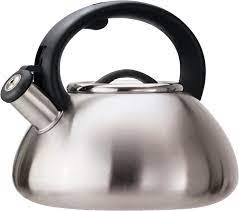 …
Чайник
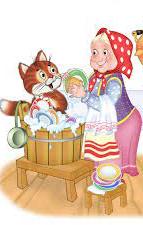 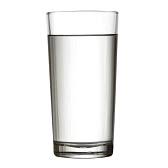 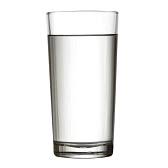 Стакан
…
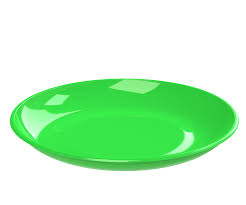 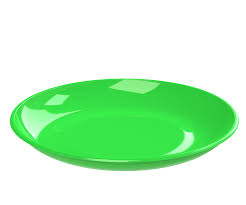 Тарелка
…
Большое спасибо вам за помощь, ребята!
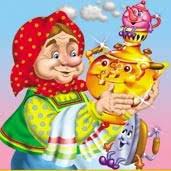